Zákazy a překážky manželstvív katolické církvi
Monika Menke
Damián Němec
1. PŘEKÁŽKY A ZÁKAZY OBECNĚ
CIC/1983:
Překážka manželství – působí neplatnost i nedovolenost manželství – je odstranitelná (obvykle, u těch překážek, kde je to možné) dispenzí
Zákaz manželství – působí pouze nedovolenost, nikoliv neplatnost manželství – je odstranitelný licencí (dovolením)
1. PŘEKÁŽKY A ZÁKAZY OBECNĚ
CIC/1917 kán. 1036: 
Překážky bránící (impedimenta impedimentia) – zákaz uzavření bez sankce neplatnosti
jednoduché sliby panenství, čistoty, přijetí svěcení a vstupu do kláštera (1058)
zákonné příbuzenství (z osvojení), pokud je to zakázáno světským právem (1059)
smíšená manželství (1060)
manželství s odpadlíkem od katolické víry (1065)
veřejní hříšníci a stižení nápravným trestem, pokud nepřistoupili ke zpovědi (1066)
Překážky rušící (impedimenta dirimentia) – zákaz uzavření + neplatnost
stejně jako v CIC/1983, kromě jiného vymezení překážky zločinu (1075), afinity (1077) a překážky duchovního příbuzenství (1079)
2. ZÁKAZY konkrétně (sam. soubor)
zákazy vymezené v kán. 1071
bezdomí, nelze dle světského práva, přirozené povinnosti, odmítnutí katolické víry, nápravný trest, nezletilí, prostřednictvím zástupce
zákazy uvedené jinde v CIC
před dosažením věku stanoveného bisk. konferencí (1083 § 2), pochybnost o pokrevní příbuznosti v přímé linii či 2. stupni boční linie (1091 § 4), podmínka do minulosti nebo přítomnosti (1102 § 3), bez vyšetření svobodného stavu (1114), v jiném než příslušném kostele (1115), smíšená manželství (1124), katolík a pravoslavný bez souhlasu katolického místního ordináře (1127), tajné uzavření manželství (1130)
zákazy plynoucí z povahy věci
novic nebo junior v řeholním institutu, členové sekulárních institutů a společností apoštolského života, nových forem zasvěceného života, zasvěcené panny, vdovy, vdovci a poustevníci, soukromý slib čistoty
zákazy soudní
zpravidla v souvislosti s řízením ohledně platnosti manželství, zákaz odstraňuje místní ordinář
zákazy administrativní
3. ZNEPLATŇUJÍCÍ PŘEKÁŽKY OBECNĚ
dispens i dovolení obvykle uděluje místní ordinář nupturientů
Není možné dispenzovat překážky práva božského a přirozeného
U některých překážek je dispens vyhrazena v řádné situaci Apoštolskému stolci
Viz též přehled v samostatné tabulce na konci této prezentace.
3. ZNEPLATŇUJÍCÍ PŘEKÁŽKY OBECNĚ
Kán. 1075 – § 1. Pouze papeži přísluší prohlašovat, kdy božské právo manželství zakazuje nebo zneplatňuje.
§ 2. Pouze papeži přísluší právo stanovit pro pokřtěné další překážky.
CCEO kán. 792: Partikulárnym právom cirkví sui iuris nemajú byť ustanovované zneplatňujúce prekážky, jedine z veľmi vážneho dôvodu, po vzájomnej porade s eparchiálnymi biskupmi iných cirkví sui iuris, ktorých sa to týka a po porade s Apoštolskou stolicou; avšak žiadna nižšia autorita nemôže stanoviť nové zneplatňujúce prekážky.
Kán. 1078 – § 1. Místní ordinář může dispenzovat své podřízené kdekoliv pobývající a všechny právě pobývající na jeho vlastním území ode všech překážek práva církevního, kromě těch, od nichž dispens je vyhrazena Apoštolskému stolci.
§ 2. Překážky, od nichž je dispens vyhrazena Apoštolskému stolci, jsou:
1° překážka vzniklá ze svátosti svěcení nebo z veřejného doživotního slibu čistoty v řeholní společnosti papežského práva;
2° překážka zločinu, o níž v kán. 1090.
§ 3. Nikdy se neuděluje dispens od pokrevního příbuzenství v přímé linii nebo ve druhém stupni boční linie.
3. ZNEPLATŇUJÍCÍ PŘEKÁŽKY OBECNĚ
Kán. 1079 – § 1. V nebezpečí smrti může místní ordinář udělit dispens jak od formy uzavření manželství, tak od každé překážky práva církevního, ať veřejné nebo tajné, a to svým podřízeným kdekoliv pobývajícím a všem pobývajícím na jeho vlastním území; nesmí však dispenzovat od překážky vzniklé z kněžského svěcení.
§ 2. Za stejných okolností, o nichž v § 1, ale pouze v případech, v nichž se nelze obrátit ani na místního ordináře, má totéž oprávnění dispenzovat jak farář, tak řádně zmocněný posvátný služebník, tak kněz nebo jáhen, který oddává podle kán. 1116 § 2.
§ 3. V nebezpečí smrti je zpovědník oprávněn dispenzovat od tajných překážek pro vnitřní obor, ať při udílení svátosti smíření nebo mimo ně.
§ 4. V případě, o němž v § 2, se má za to, že se nelze obrátit na místního ordináře, jestliže by bylo možno obrátit se na něho pouze telegraficky nebo telefonicky.
Jedná se o stav periculum mortis.
3. ZNEPLATŇUJÍCÍ PŘEKÁŽKY OBECNĚ
Kán. 1080 – § 1. Jestliže se překážka odhalí, až když je vše připraveno ke sňatku, a manželství nelze bez důvodného nebezpečí závažné škody odložit až do doby obdržení dispenze od příslušného představeného, mají oprávnění dispenzovat ode všech překážek, s výjimkou případů uvedených v kán. 1078 § 2 odst. 1, místní ordinář, a pokud je případ tajný, všichni podle kán. 1079 § 2 a § 3 při zachování podmínek tam stanovených.
§ 2. Toto oprávnění platí také pro účely zplatnění manželství, jestliže totéž nebezpečí je v prodlení a čas nedovoluje obrátit se na Apoštolský stolec nebo místního ordináře, pokud se to týká překážek, od nichž může dispenzovat.
Kán. 1081 – Farář nebo kněz nebo jáhen, o nichž kán. 1079 § 2, ihned oznámí ordináři místa udělení dispenze pro vnější obor; tato se zaznamená v knize oddaných.
Jedná se o stav periculum in mora.
4. ZNEPLATŇUJÍCÍ PŘEKÁŽKY JEDNOTLIVĚ
1. Překážka věku (aetas)
Kán. 1083 – § 1. Muž před dovršeným šestnáctým rokem věku, žena před čtrnáctým, rovněž dovršeným, nemohou platně uzavřít manželství.
§ 2. Biskupská konference může stanovit vyšší věk pro dovolené uzavření manželství.
Překážka částečně přirozeného práva (biologická zralost), částečně církevního práva (věková hranice), může dispenzovat místní ordinář.
Světské právo české i slovenské: hranice 18 let, příp. plná svéprávnost (ČR) či zletilost (SR), s povolením soudu od 16 let (oba státy).
CIC/1917 kán. 1067 + CCEO kán. 800: stejná úprava
4. ZNEPLATŇUJÍCÍ PŘEKÁŽKY JEDNOTLIVĚ
2. Překážka tělesné neschopnosti –impotence (impotentia coëundi)
Kán. 1084 – § 1. Neschopnost k souloži, předchozí a trvalá, ať na straně muže nebo ženy, ať absolutní nebo relativní, zneplatňuje manželství co do jeho podstaty.
§ 2. Jestliže je překážka neschopnosti pochybná, ať pochybností právní nebo skutkovou, není překážkou pro uzavření manželství; pokud pochybnost trvá, manželství nemůže být prohlášeno za neplatné.
§ 3. Neplodnost manželství ani nezakazuje, ani nezneplatňuje, při zachování kán. 1098.
Překážka přirozeného práva.
CIC/1917 kán. 1068 + CCEO kán. 801: stejná úprava
4. ZNEPLATŇUJÍCÍ PŘEKÁŽKY JEDNOTLIVĚ
3. Překážka manželského svazku (ligamen)
Kán. 1085 – § 1. Neplatně uzavírá manželství ten, kdo je vázán dřívějším manželstvím, i nedokonaným.
§ 2. I když dřívější manželství je neplatné nebo rozloučené z jakéhokoliv důvodu, nelze tím samým nové manželství uzavřít, dokud není s jistotou známa neplatnost nebo rozloučení předchozího manželství.
Překážka přirozeného práva.
CIC/1917 kán. 1069 + CCEO kán. 802: stejná úprava
4. ZNEPLATŇUJÍCÍ PŘEKÁŽKY JEDNOTLIVĚ
4. Překážka rozdílnosti náboženství (disparitas cultus)
Kán. 1086 – § 1. Neplatné je manželství mezi dvěma osobami, z nichž jedna je pokřtěna v katolické církvi nebo do ní přijatá a neodpadla od ní formálním úkonem, a druhá osoba je nepokřtěná.
§ 2. Od této překážky se může udělit dispens až po splnění podmínek v kán. 1125 a 1126.
§ 3. Jestliže některá strana je v době uzavření manželství obecně považována za pokřtěnou nebo jestliže její křest byl pochybný, předpokládá se podle kán. 1060 platnost manželství, dokud se s jistotou neprokáže, že jedna strana je pokřtěna a druhá pokřtěna není.
Překážka církevního práva, dispens místní ordinář.
CIC/1917 kán. 1070 + CCEO kán. 803: stejná úprava (bez formálního rozvázání společenství s katolickou církví)
4. ZNEPLATŇUJÍCÍ PŘEKÁŽKY JEDNOTLIVĚ
5. Překážka svěcení (ordo sacer)
Kán. 1087 – Neplatně uzavírá manželství, kdo přijal svátost svěcení.
Překážka církevního práva, dispens za běžných okolností dává Apoštolský stolec. Nedává se u biskupů, obtížně u kněží, snáze u původně ženatých jáhnů.
CIC 1917 kán. 1072: vyšší svěcení – od jáhnů výše (kán. 108 § 3)
CCEO kán.804: stejná materie
4. ZNEPLATŇUJÍCÍ PŘEKÁŽKY JEDNOTLIVĚ
6. Překážka řeholních slibů (votum religiosum)
Kán. 1088 – Neplatně uzavírá manželství, kdo je vázán veřejným doživotním slibem čistoty v řeholní společnosti.
Překážka církevního práva, dispens dává za běžných okolností Apoštolský stolec: prakticky nejprve dispens od řeholních slibů, pak uzavření manželství.
CIC/1917 kán. 1073: překážka pro slavné sliby, pro jednoduché jen na základě určení Apoštol. stolce
CCEO kán. 805: stejně jako CIC/1983.
4. ZNEPLATŇUJÍCÍ PŘEKÁŽKY JEDNOTLIVĚ
7. Překážka únosu (raptus)
Kán. 1089 – Mezi mužem a ženou, která byla odvedena nebo je zadržována za účelem uzavření manželství, nemůže vzniknout platné manželství, leda že by potom žena, osvobozena z moci únosce a nacházející se na místě pro ni bezpečném a svobodném, sama se dobrovolně rozhodla pro manželství.
Překážka církevního práva, prakticky nedispenzovatelná, v CIC regulován specifický způsob zplatnění manželství.
CIC/1917 kán. 1074 – stejná úprava jako CIC/1983.
CCEO kán. 806: unesená nebo zadržovaná osoba (tedy teoreticky i muž).
4. ZNEPLATŇUJÍCÍ PŘEKÁŽKY JEDNOTLIVĚ
8. Překážka zločinu (crimen)
Kán. 1090 – § 1. Kdo za účelem uzavření manželství s určitou osobou přivodí smrt jejímu manželovi nebo vlastnímu manželovi, uzavírá toto manželství neplatně.
§ 2. Rovněž neplatně uzavírají mezi sebou manželství ti, kdo fyzickou nebo mravní součinností přivodili smrt manžela.
Překážka církevního práva, za běžných okolností dává dispens Apoštolský stolec.
Vymezení příčiny vzniku překážky se v historii výrazně vyvíjelo. CIC/1917 kán. 1075: kvalifikované cizoložství nebo způsobení smrti manželského partnera;
CCEO kán. 807: stejná úprava jako CIC/1983
4. ZNEPLATŇUJÍCÍ PŘEKÁŽKY JEDNOTLIVĚ
9. Překážka pokrevního příbuzenství (consanguinitas)
Kán. 1091 - § 1. V přímé linii pokrevního příbuzenství je neplatné manželství mezi všemi předky a potomky, jak legitimními, tak přirozenými.
§ 2. V boční linii je neplatné manželství až do čtvrtého stupně včetně.
§ 3. Překážka pokrevního příbuzenství se nenásobí.
§ 4. Nikdy se nedovoluje manželství, jestliže je nějaká pochybnost, zda strany jsou pokrevně příbuzné v některém stupni přímé linie nebo ve druhém stupni boční linie.
Překážka přirozeného práva v přímé linii a 2. stupni boční linie, v ostatních stupních překážka církevního práva, dispens dává místní ordinář.
CCEO kán. 808: stejně jako CIC/1983.
CIC/1917 kán. 1076: germánský způsob počítání příbuznosti (kán. 96), fakticky do dnešního 6. stupně b.l.
4. ZNEPLATŇUJÍCÍ PŘEKÁŽKY JEDNOTLIVĚ
10. Překážka „švagrovství“(affinitas)

Kán. 1092 – „Švagrovství“ v přímé linii činí manželství neplatným v kterémkoliv stupni.

Překážka církevního práva, její rozsah se v historii lišil. Dispens dává místní ordinář.

CIC/1917 kán. 1077: také 2. stupeň boční linie.
CCEO kán. 809: také 2. stupeň boční linie.
4. ZNEPLATŇUJÍCÍ PŘEKÁŽKY JEDNOTLIVĚ
11. Překážka veřejné počestnosti (publica honestas)
Kán. 1093 – Překážka veřejné počestnosti vzniká z neplatného manželství po začátku společného života anebo z veřejně dokazatelného nebo veřejného konkubinátu; činí manželství neplatným v prvním stupni přímé linie mezi mužem a pokrevními příbuznými ženy a naopak.
Překážka církevního práva, dispens dává místní ordinář.
CIC/1917 kán. 1078: také 2. stupeň přímé linie.
CCEO kán. 810: stejná úprava jako CIC/1983.
4. ZNEPLATŇUJÍCÍ PŘEKÁŽKY JEDNOTLIVĚ
12. Překážka zákonného příbuzenství (cognatio legalis)
Kán. 1094 – Platně nemohou uzavřít mezi sebou manželství ti, kdo jsou ve vztahu zákonného příbuzenství vzniklého z osvojení, a to v přímé linii nebo ve druhém stupni boční linie.
Překážka církevního práva, dispens dává místní ordinář.
Možný konflikt s českým i slovenským právem: dle českého občanského zákoníku/slovenského zákona o rodině je nutno nejprve zrušit osvojení (§ 675), pak uzavřít manželství.
V českém občanském zákoníku navíc v § 676 neplatnost manželství:
mezi poručníkem a poručencem,
mezi dítětem a osobou, do jejíž péče bylo dítě svěřeno,
nebo pěstounem a svěřeným dítětem.
CIC/1917 kán. 1080: pouze v návaznosti na světské právo.
CCEO kán. 812: stejná úprava jako CIC/1983.
4. ZNEPLATŇUJÍCÍ PŘEKÁŽKY JEDNOTLIVĚ
Rekapitulace - přehled překážek spojených s „příbuzností“
4. ZNEPLATŇUJÍCÍ PŘEKÁŽKY JEDNOTLIVĚ
13. Překážka duchovního příbuzenství v CCEO
Kán. 811: § 1. Z krstu vzniká medzi krstným rodičom a krstencom a tiež jeho rodičmi duchovné príbuzenstvo, ktoré zneplatňuje manželstvo.
§ 2. Ak bol krst udelený pod podmienkou, duchovné príbuzenstvo nevzniká, ak pri ňom znova neasistoval ten istý krstný rodič.
Can. 811 - § 1. Ex baptismo oritur inter patrinum et baptizatum eiusque parentes cognatio spiritualis, quae matrimonium dirimit. 
     § 2. Si iteratur baptismus sub condicione, cognatio spiritualis non oritur, nisi iterum idem patrinus adhibitus est.

V CIC/1917 stanovil překážku duchovní příbuzenství pouze ze křtu (kán. 768). Tuto překážku už CIC/1983 nezná, zanikla tedy 26. 11. 1983.
Překážka duchovního příbuzenství nadále existuje ve východním katolickém právu (CCEO kán. 811).
Tato překážka je církevního práva, dispens uděluje místní hierarcha.
Shrnutí
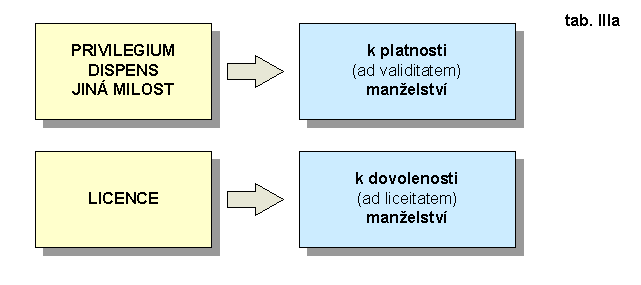